Сложение и вычитание смешанных чисел
Учитель математики 
Кузнецова Марина Николаевна
Домашнее задание
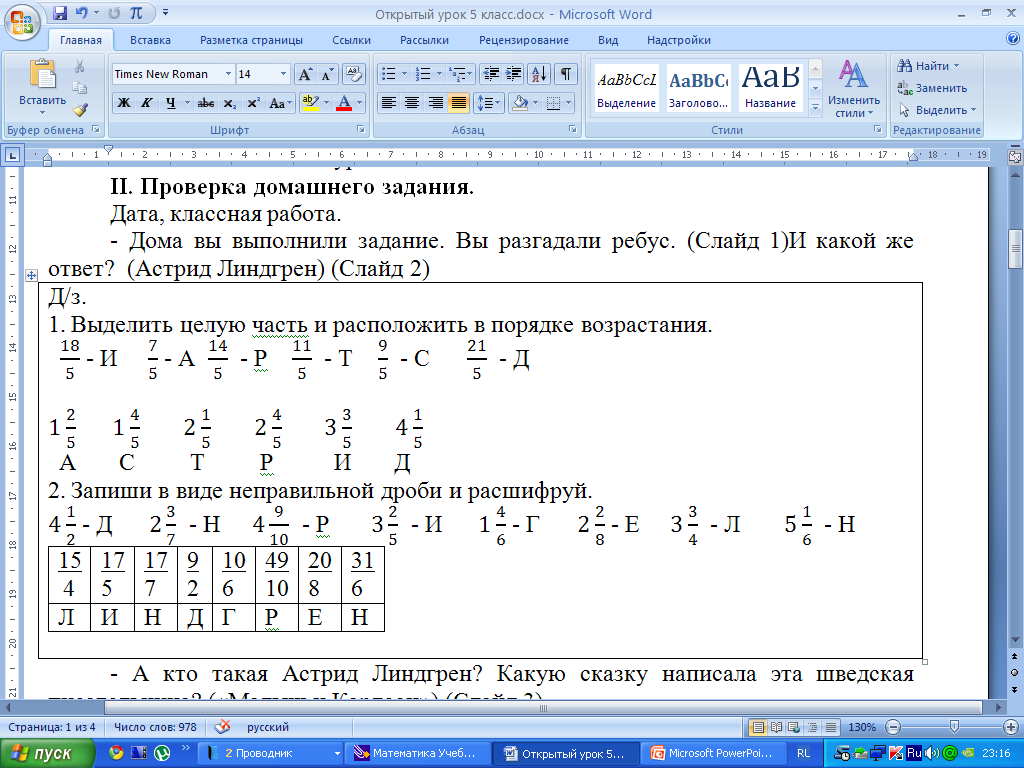 Астрид Линдгрен
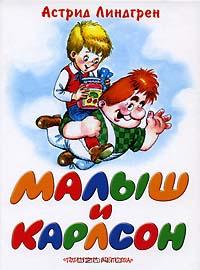 Устный счет
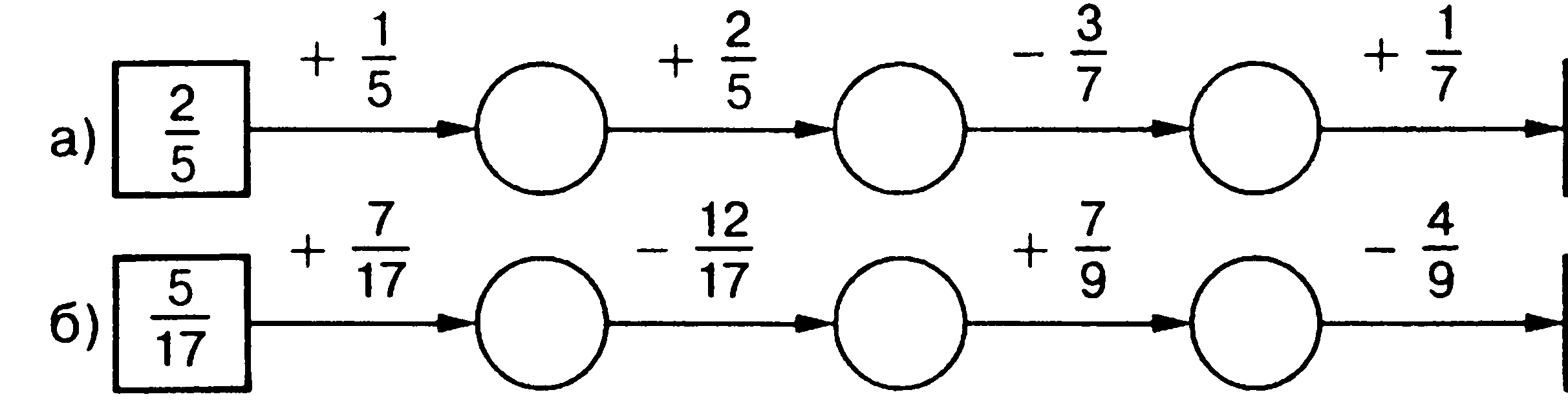 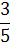 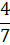 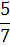 1
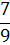 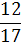 0
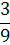 На какие группы мы можем разделить данные дроби?
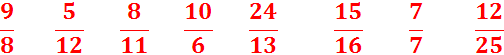 На какие группы мы можем разделить данные дроби?
Неправильные дроби
Правильные дроби
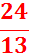 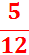 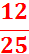 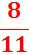 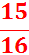 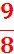 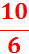 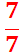 Найдите лишний пример:
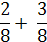 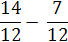 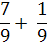 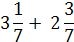 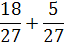 Сложение и вычитание смешанных чисел.
Цель урока:
Научится выполнять сложение и вычитание смешанных чисел.
Справка
1. 
К целой части прибавить целую часть.
К полученной целой части прибавить дробную часть.
Сформулировать правило сложения смешанного числа с натуральным.
2. 
К целой части прибавить целую часть.
К дробной части прибавить дробную часть
К полученной целой части прибавить  полученную дробную часть.
Сформулировать правило сложения смешанных чисел.
3.
Из целой части вычесть  целую часть.
Из дробной части   вычесть дробную часть
К оставшейся целой части прибавить  оставшуюся дробную часть.
Сформулировать правило вычитания смешанных чисел. 
4. 
Если дробная часть уменьшаемого меньше дробной части вычитаемого.
Занимаем у целой части уменьшаемого единицу и представляем ее в виде неправильной дроби.
Полученную дробь складываем с дробной частью уменьшаемого.
Вычитаем отдельно целые части и дробные части.
К оставшейся целой части прибавляем оставшуюся дробную часть.
Сформулировать правило вычитания из смешанного числа  дроби, причем дробь уменьшаемого больше дроби вычитаемого.
Чтобы сложить два смешанных числа, нужно сложить отдельно их целые и дробные части, сложить полученные результаты.
Чтобы вычесть из смешанного числа смешанное число, нужно отдельно вычесть их целые и дробные части, сложить полученные результаты.
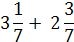 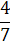 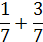 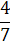 = (3 + 2) + (
) = 5 +
= 5
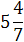 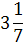 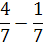 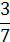 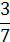 –
= (5 – 3) + (
)= 2 +
= 2
Физкультминутка
Потрудились - отдохнём, 
Встанем, глубоко вздохнём. 
Руки в стороны, вперёд, 
Влево, вправо поворот. 
Три наклона, прямо встать.
Руки вниз и вверх поднять. 
Руки плавно опустили, 
Всем улыбки подарили.
4      –  В 
                                                  7        – О
                                                  3        – У
                                                  4       – Е
                                                  5       – Х
                                                  4       – П 
                                                  5       – С
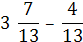 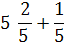 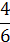 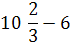 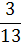 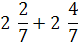 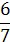 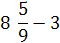 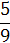 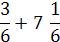 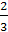 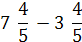 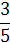 У
С
П
Е
Х
О
В
Решение задач
Стр. 175, № 1115
Стр. 175, № 1116
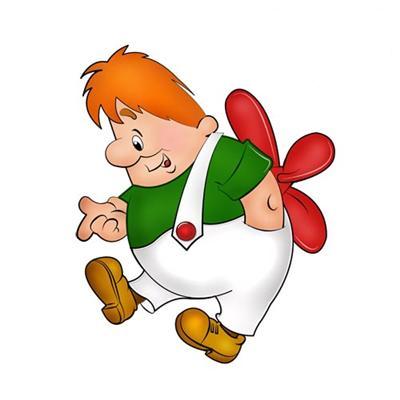 Что такое смешанное число?
Чему вы сегодня научились? 
Как сложить смешанные числа?
Как вычесть смешанные числа?
Домашнее задание:
П. 29 (учить правила)
Стр. 178, № 1136, 1137
Спасибо за урок!